Актуализация знаний школьников по теме: «Текст»
Выполнила учитель русского языка ГКС(к)ОУ « Волжская С(к)ОШ» Глазырина Е. Б.
Текст  состоит  из  …
простых предложений
предложений, связанных по смыслу
предложений, расположенных  по порядку
Из каких предложений можно составить текст. Какое предложение лишнее?
Дети пришли в лес.
Около лесного озера они увидели лосей.
Он заботился  о своем питомце.
Лоси пили воду.
О каком животном говорится в предыдущем тексте?
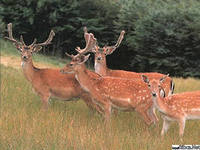 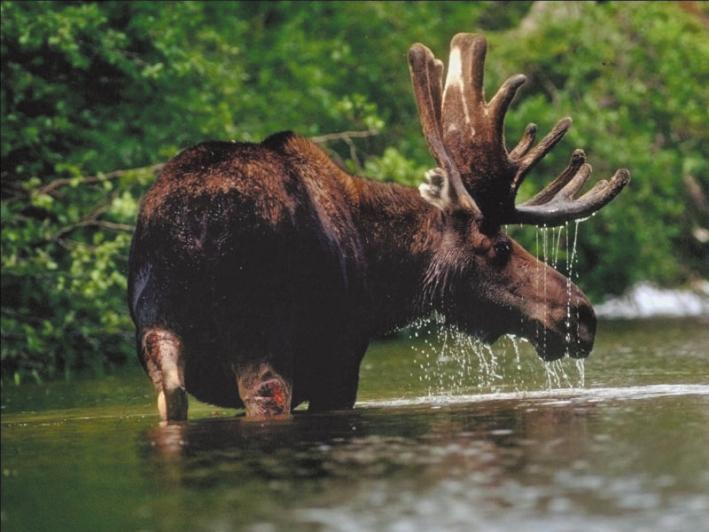 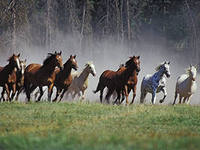 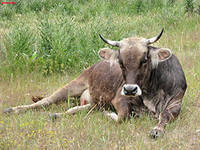 Как можно озаглавить текст?
У  Сережи живет собака Дружок. Сережа любит заниматься  с ним. Дружок умеет служить, приносить палку.
Сережа.
Дружба.
Сережа и Дружок.